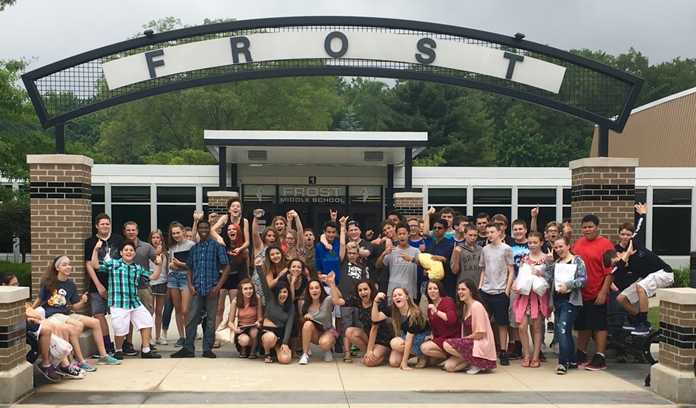 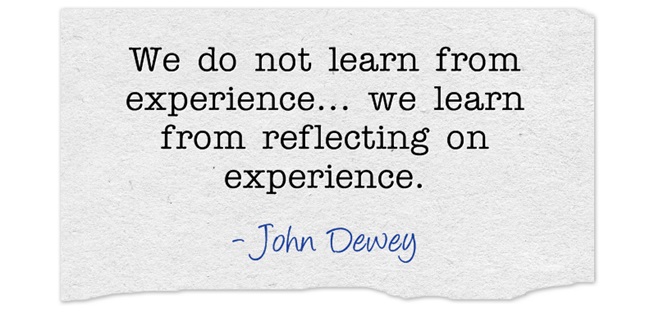 PBIS - Frost Middle School
Frost Demographics
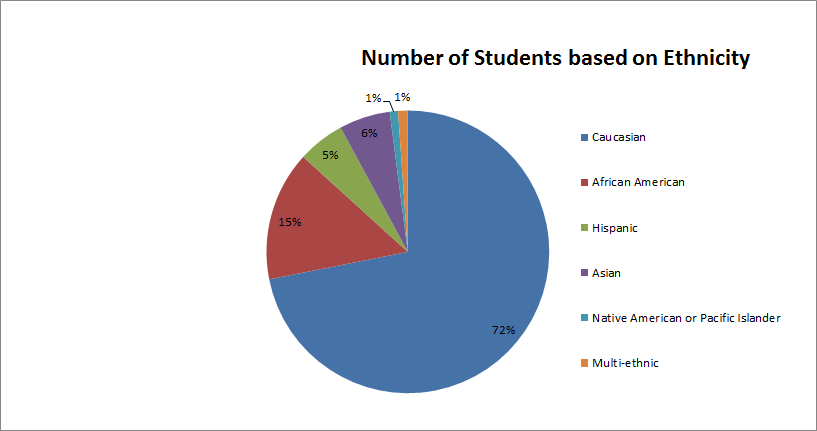 Grades 7 &8

633 students

48.50% Female, 51.50% Male

30.17% Free/Reduced Lunch
Historical Perspective:
Before PBIS (2011-2012)
After PBIS (2012-2017)
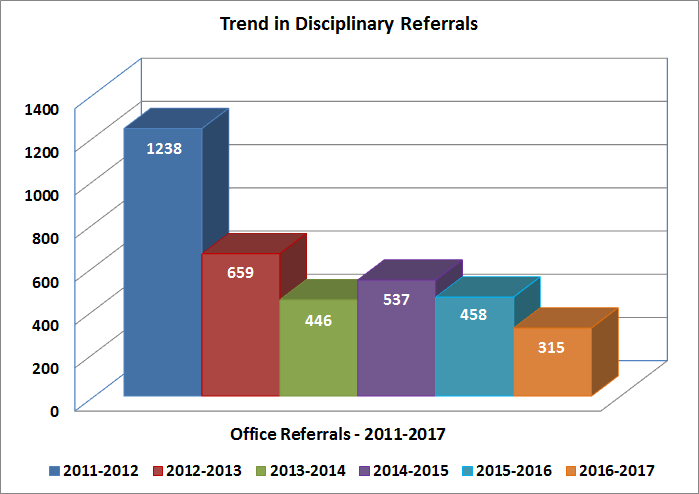 Consequences - Majors vs. Minors
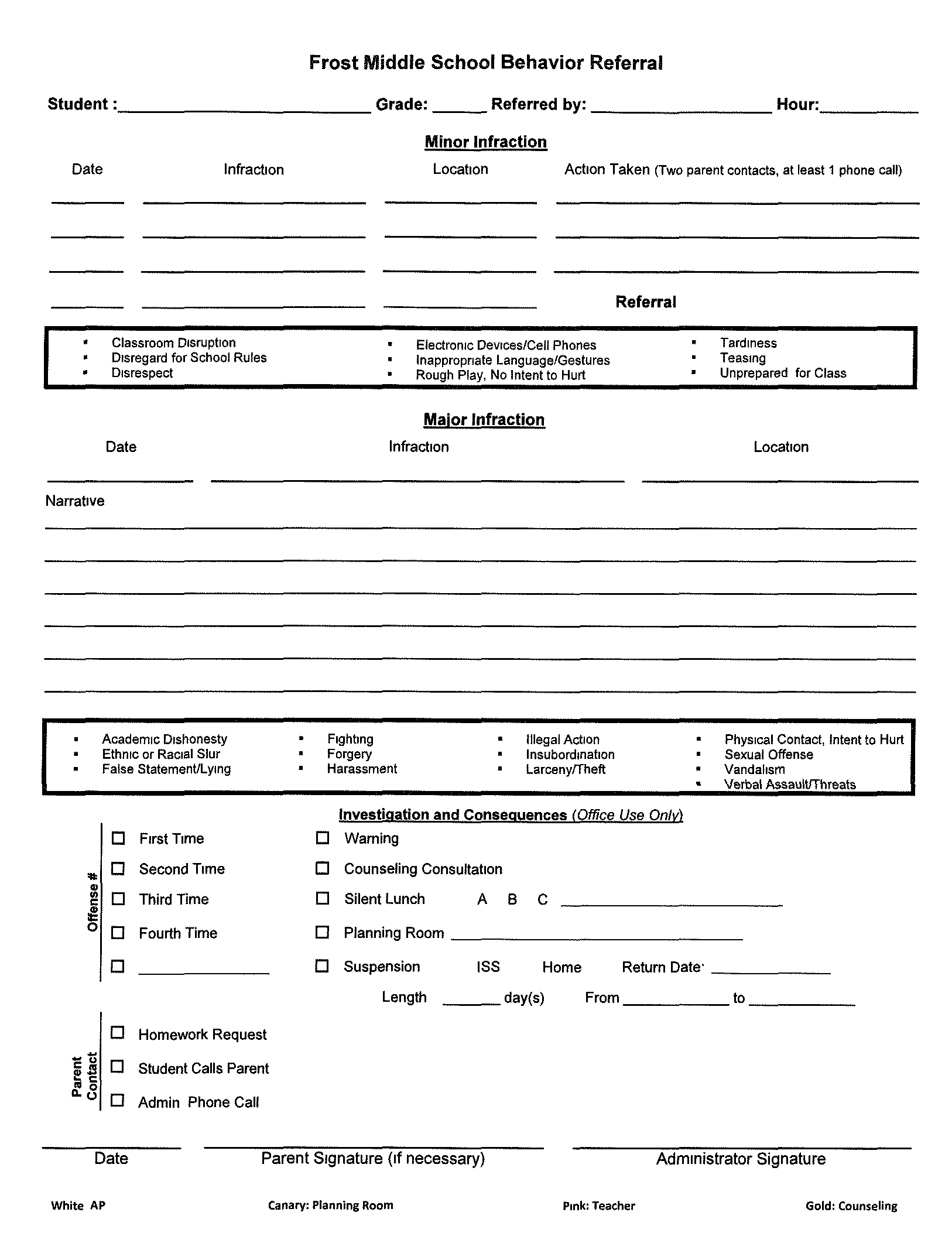 Teachers keep track of the first 3 minor incidents.
Teachers contact parents for minor offenses, at least one phone call home is required.
Major offenses go directly to the main office.
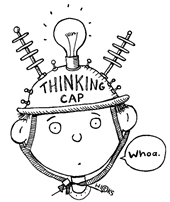 Time to Think
Time to Think - Teacher referral
https://docs.google.com/forms/d/e/1FAIpQLScoEM69TpI_h2Nj3DwRS4IVxd_9H2uWeRJKd29V7GBqRR1iSw/viewform

Time to Think - Student reflection
https://docs.google.com/forms/d/1ZB-fBOROZjhYuJUX8NYCWxzDSngJ9yh-JuySxUYdZwo/edit
Restorative Writing (data based) for: 

Disrespect to peers
Disrespect to adults
Classroom disruption
Rewards
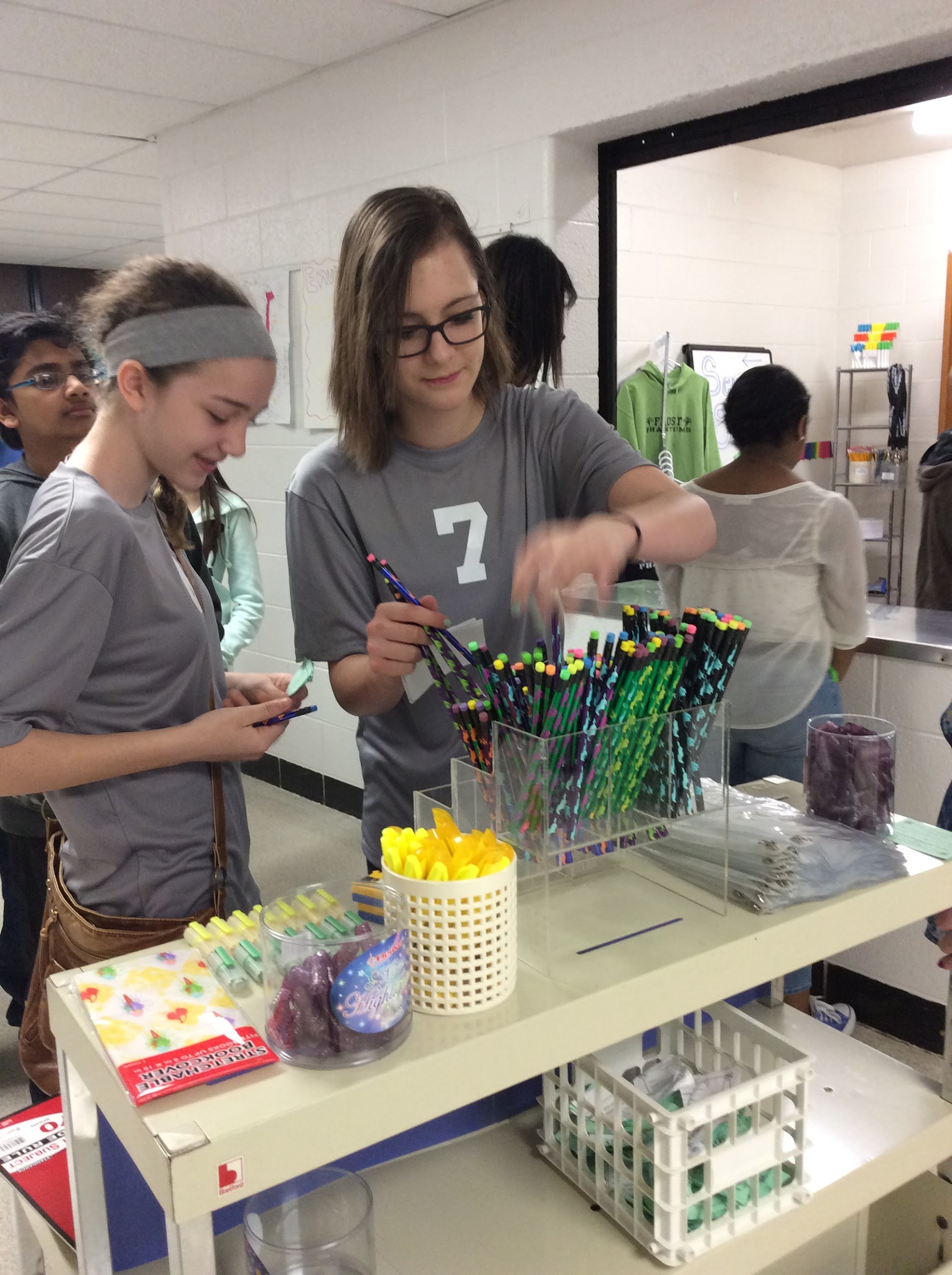 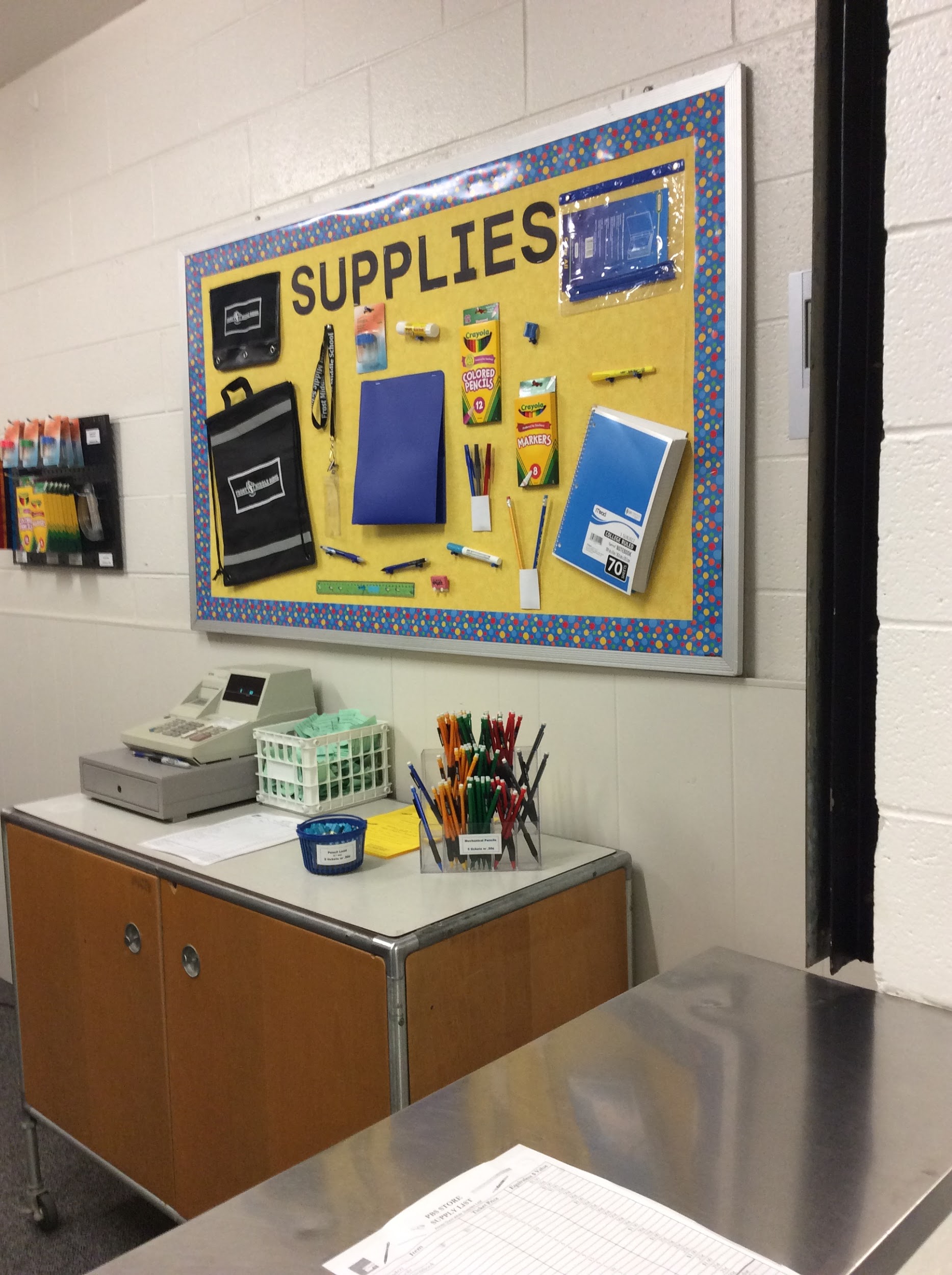 Falcon Dollars
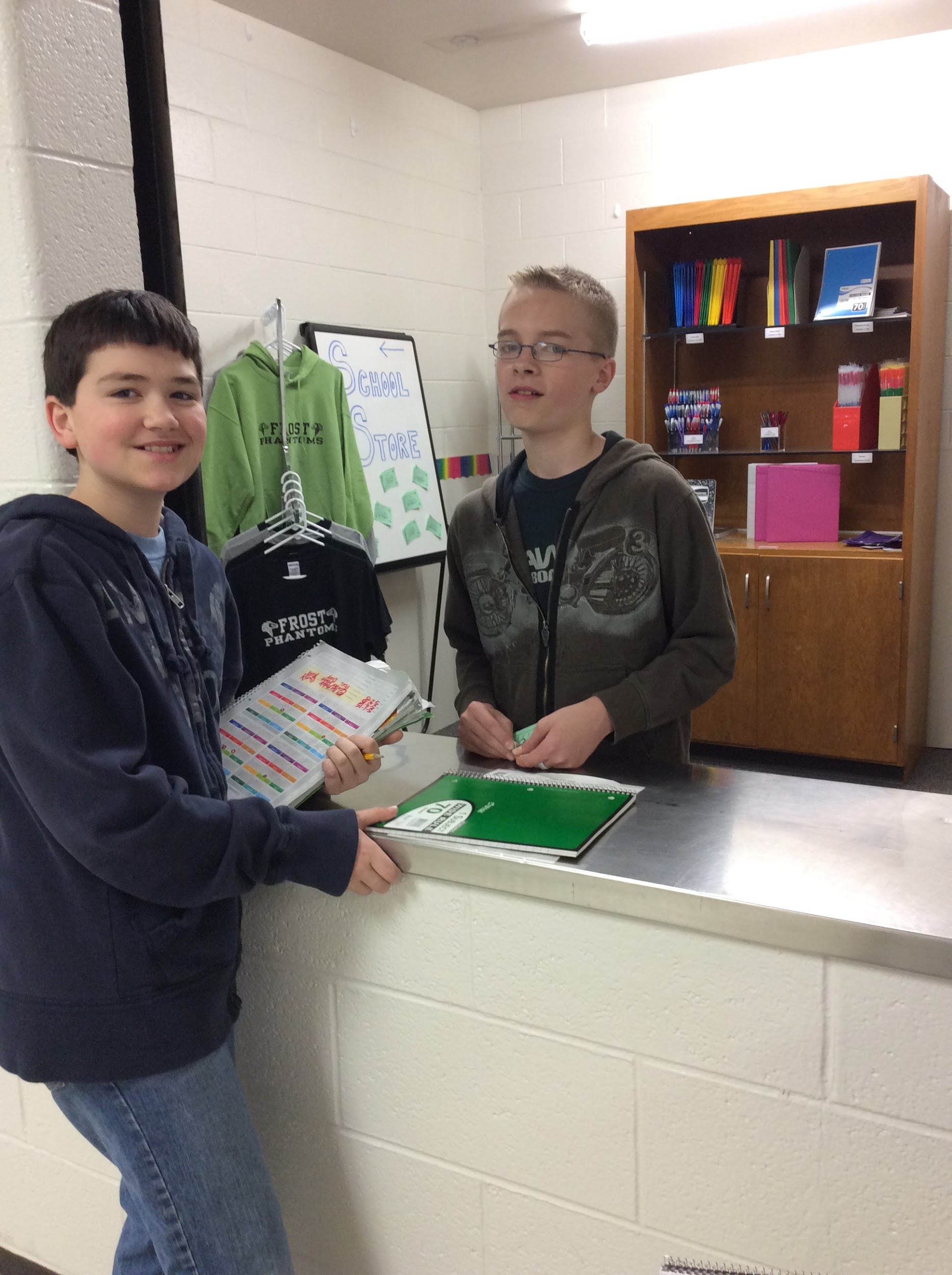 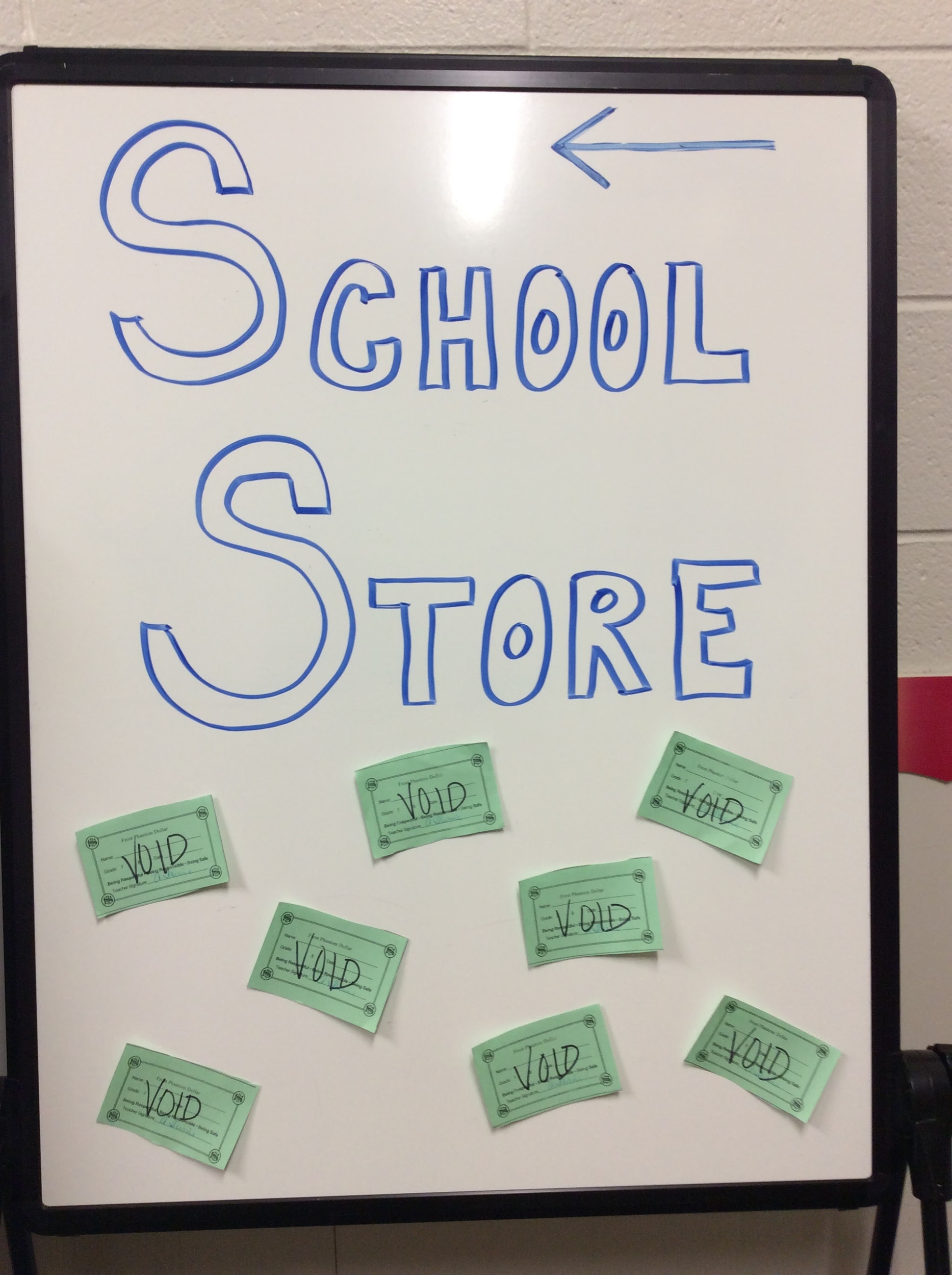 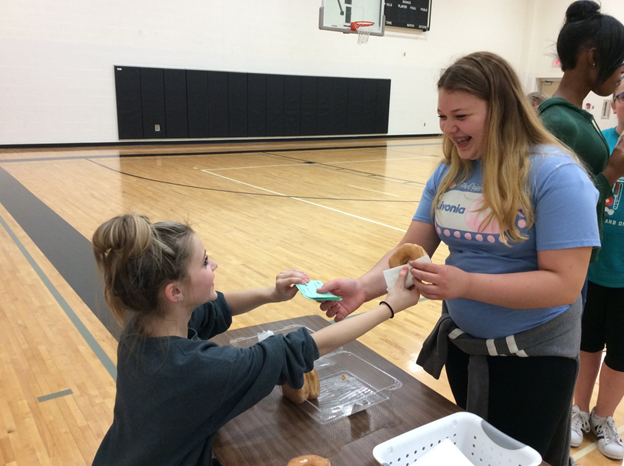 Donut Day
Falcon Time Dodgeball
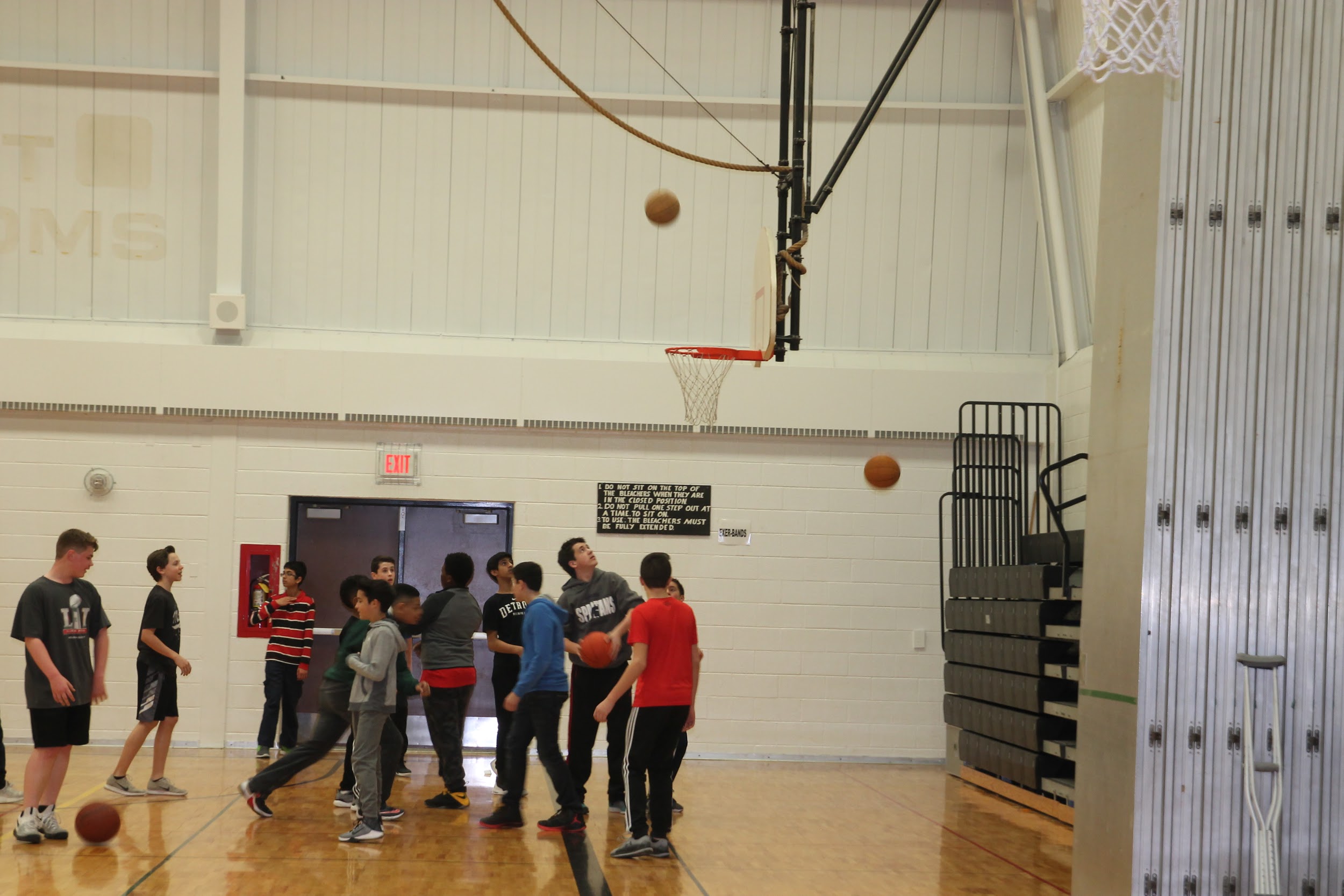 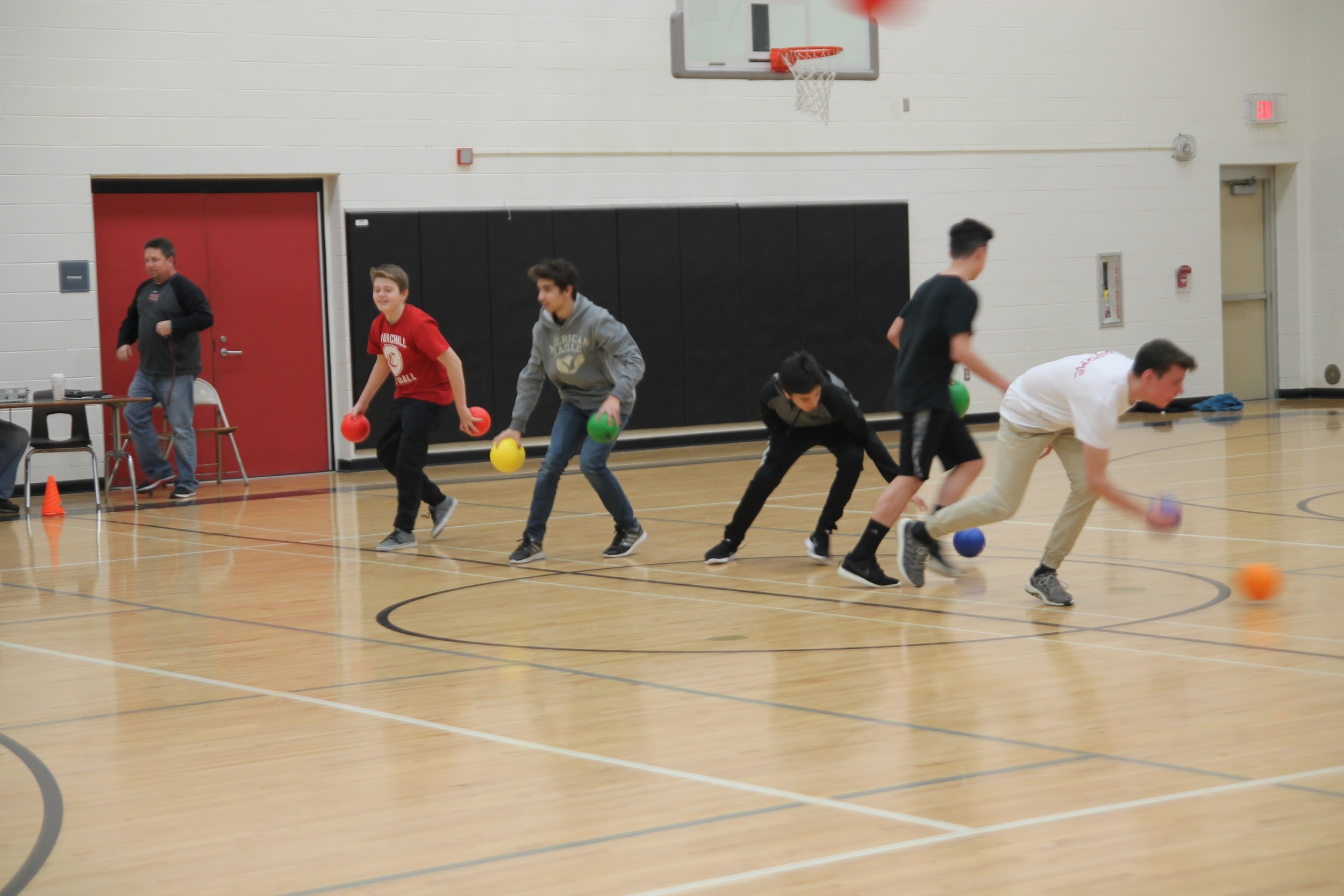 Falcon Time Basketball
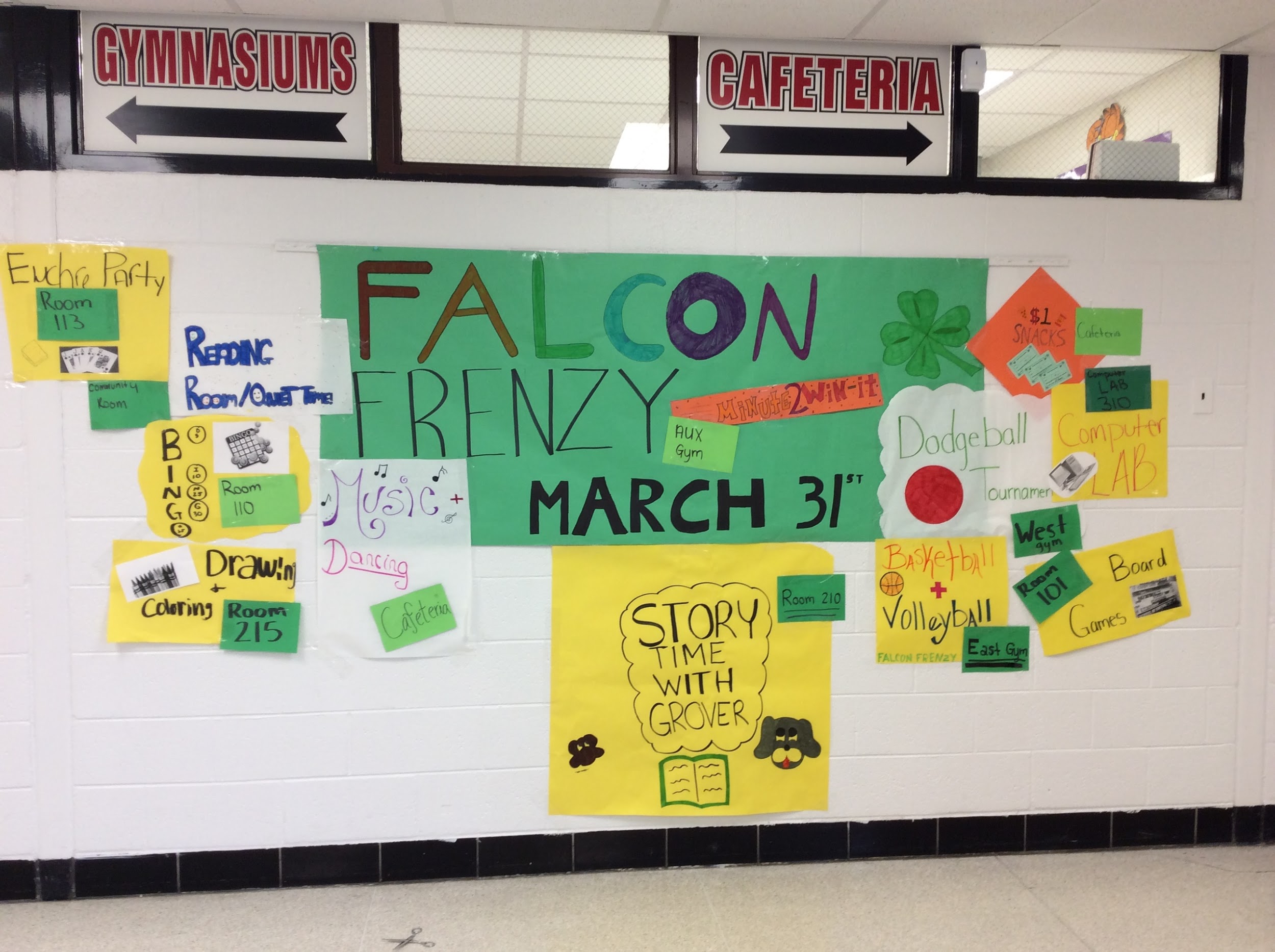 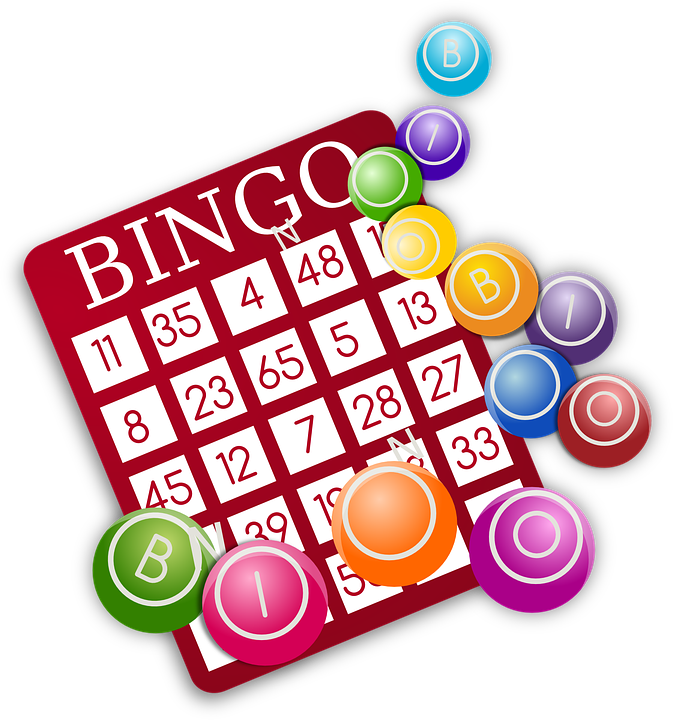 FALCON FRENZY 
Friday,  March 31st 
1:20-2:49
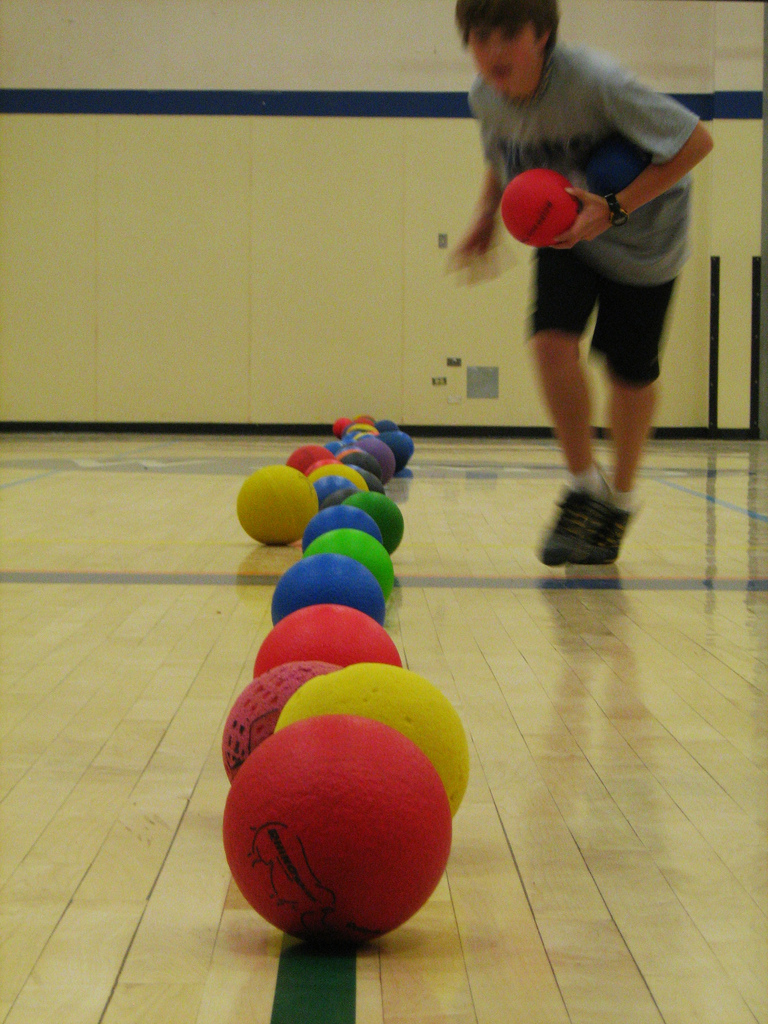 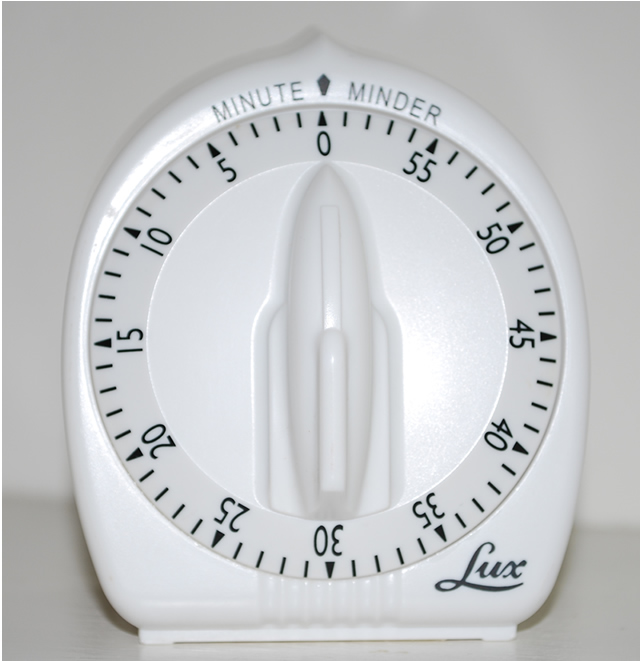 Minute to win it!
AUX GYM
Bingo
Room 110
DODGEBALL
West Gym
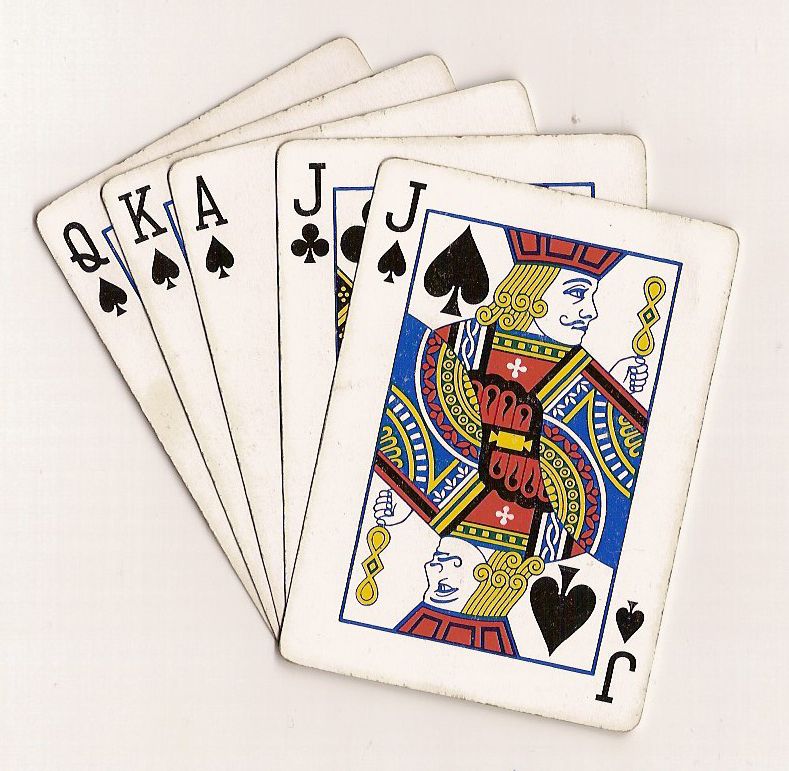 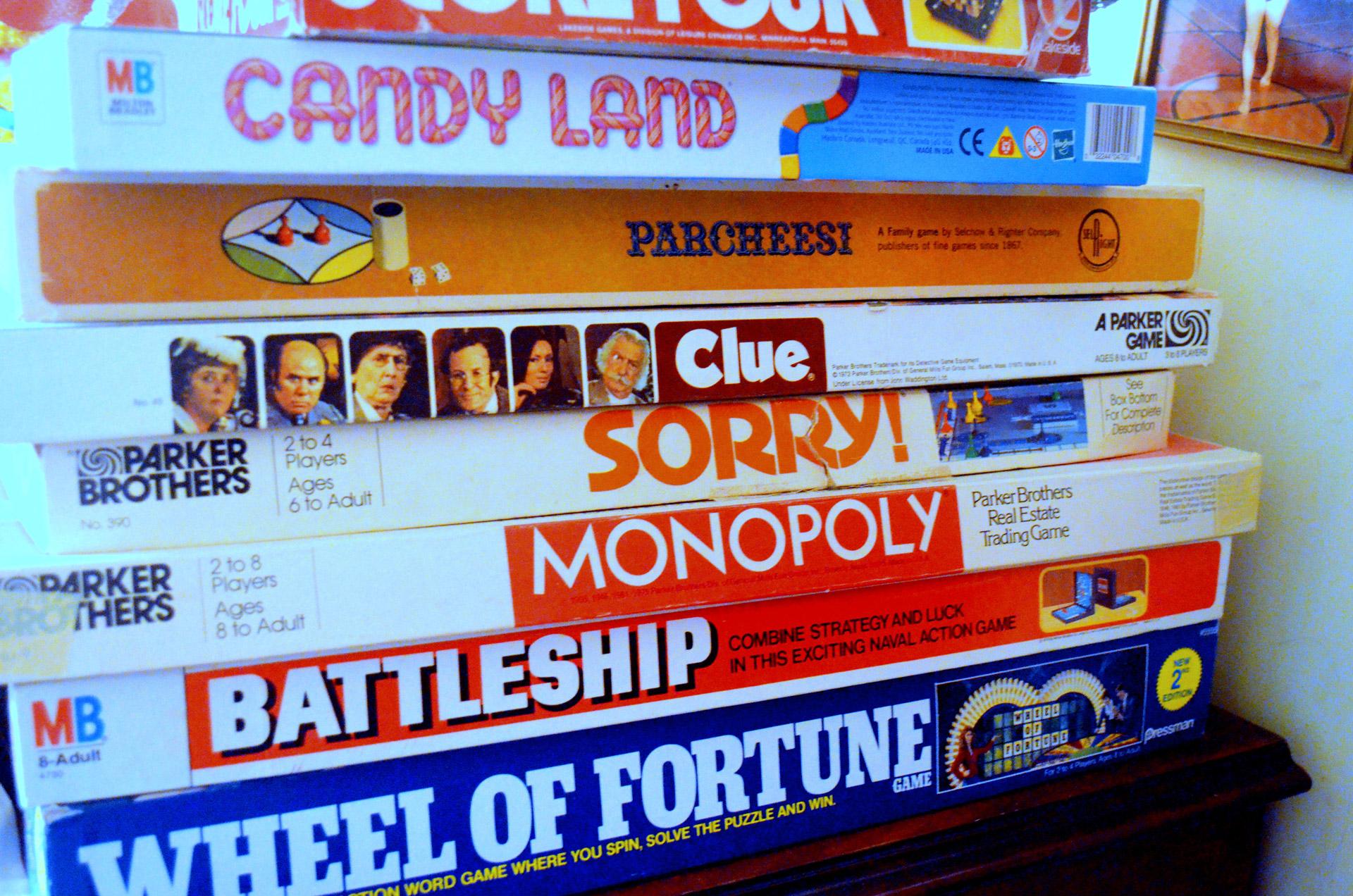 Euchre Party
 Room 113
Drawing/Coloring 
Room 215
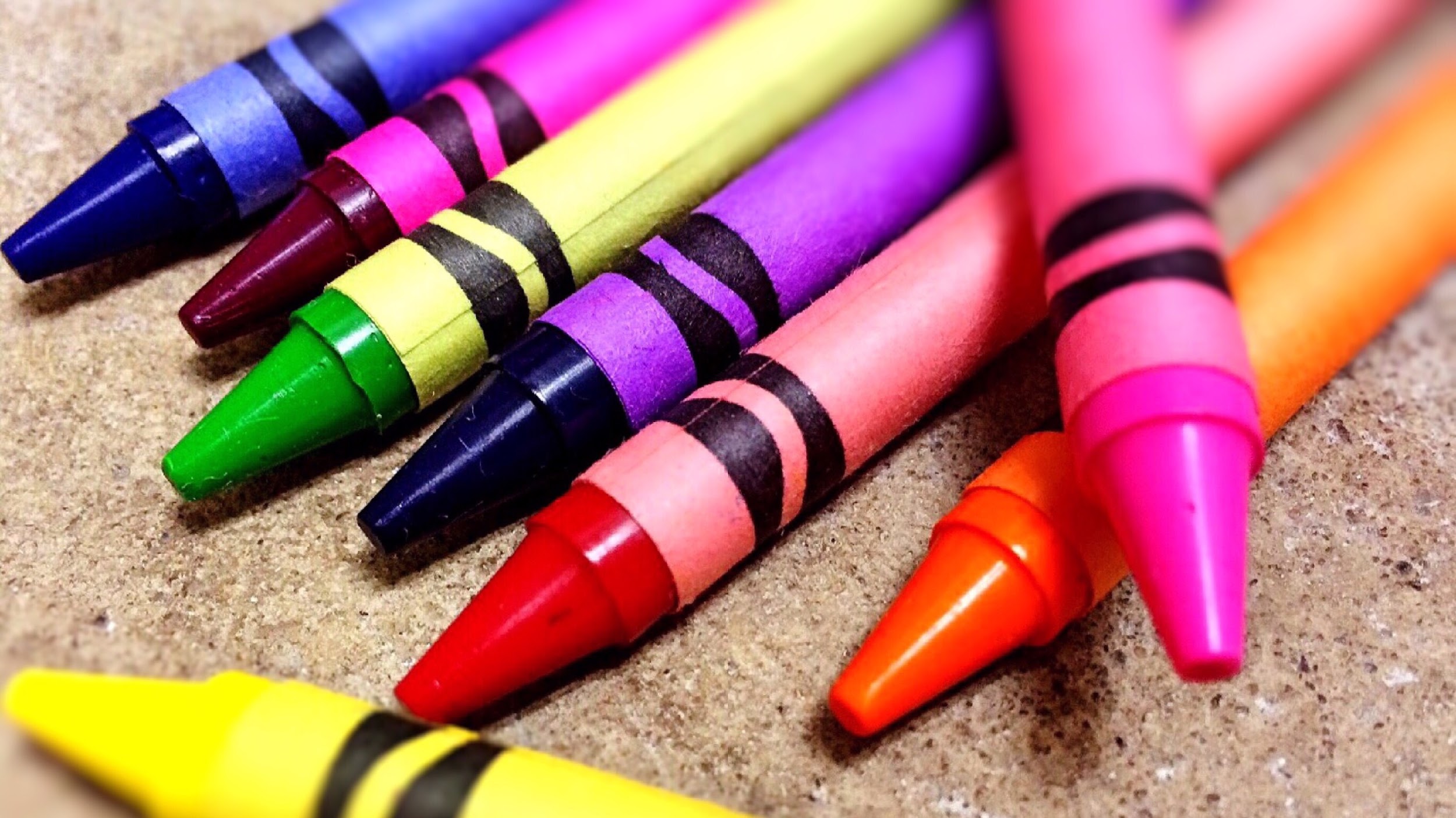 Board Games
Room 101
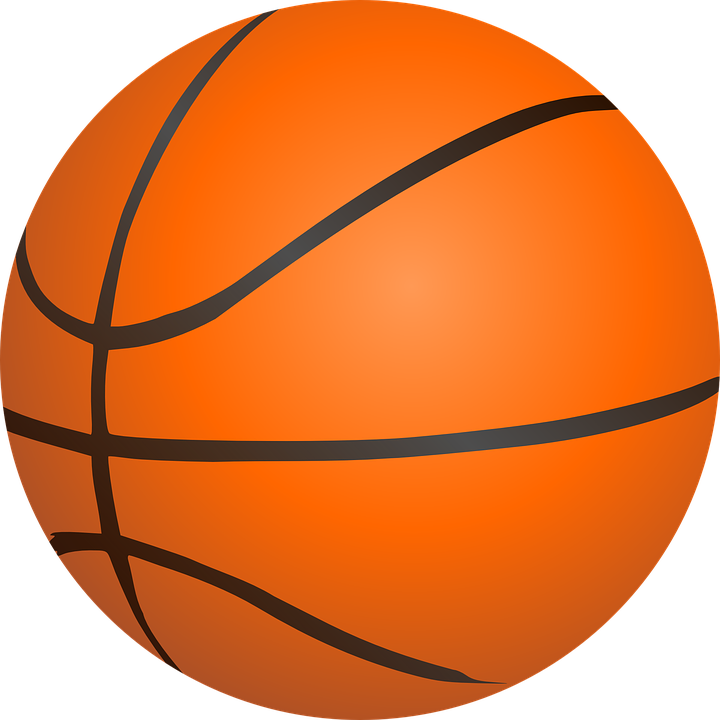 Story Time
(with Grover)
Room 210
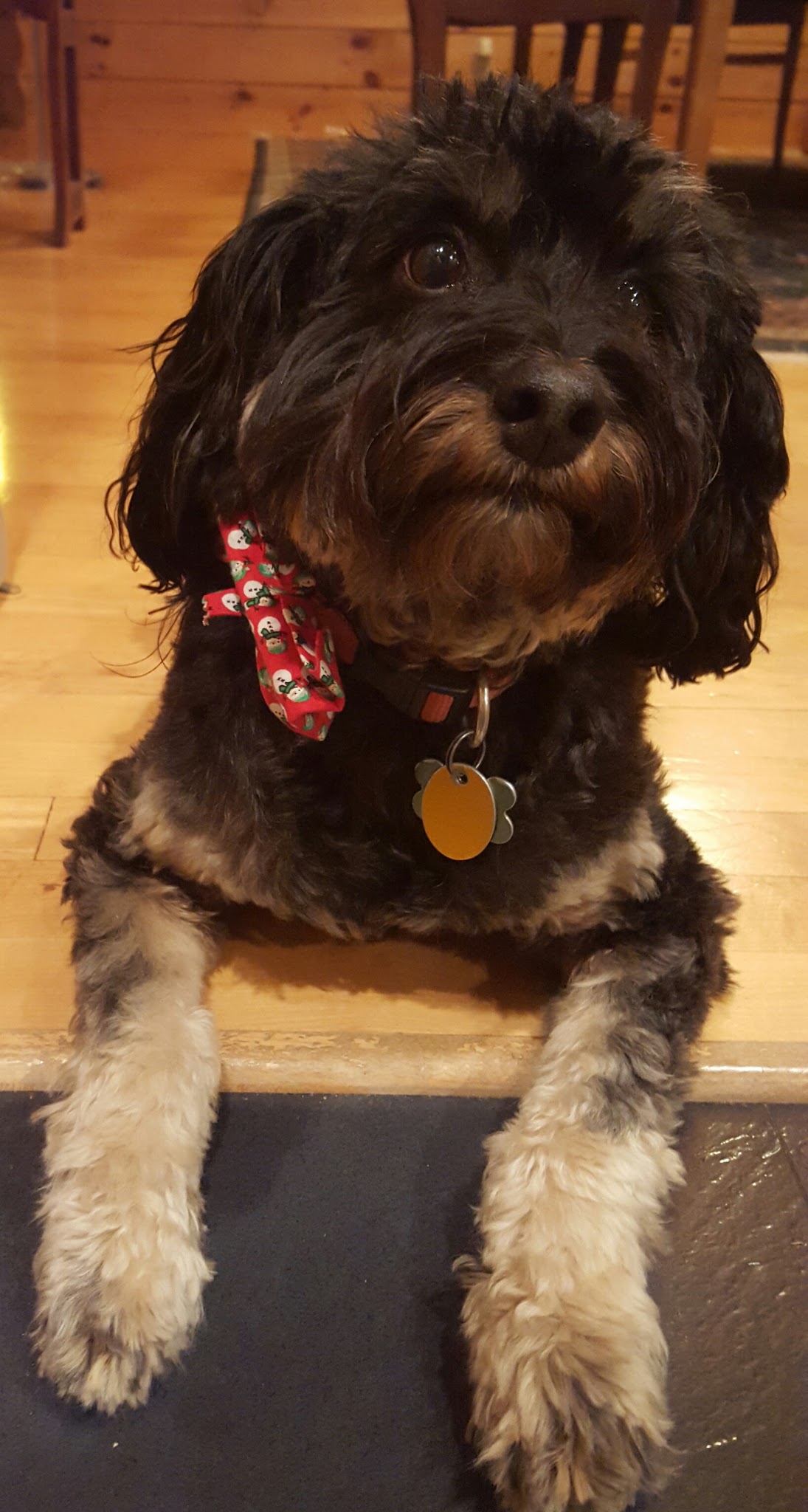 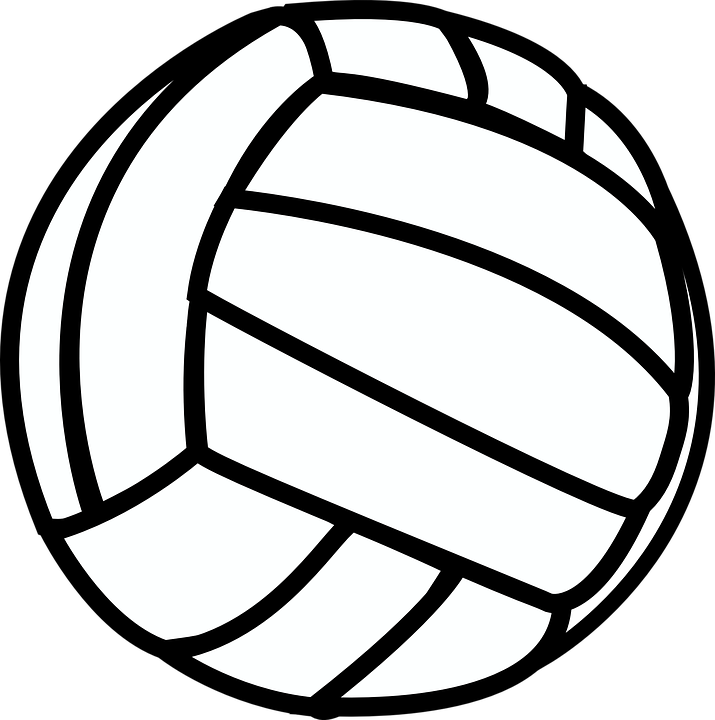 music
In in
Cafeteria
Basketball & Volleyball
East 
Gym
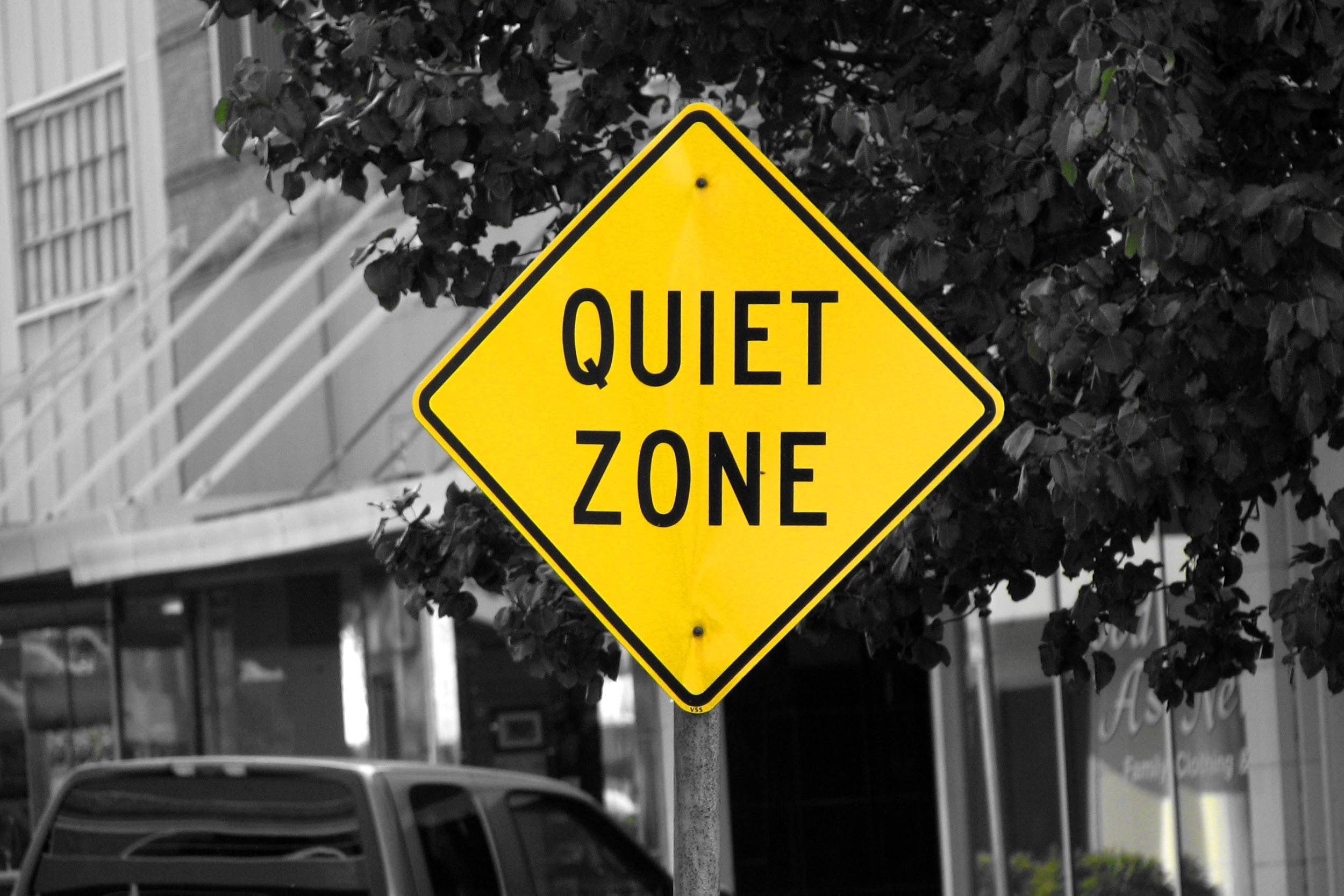 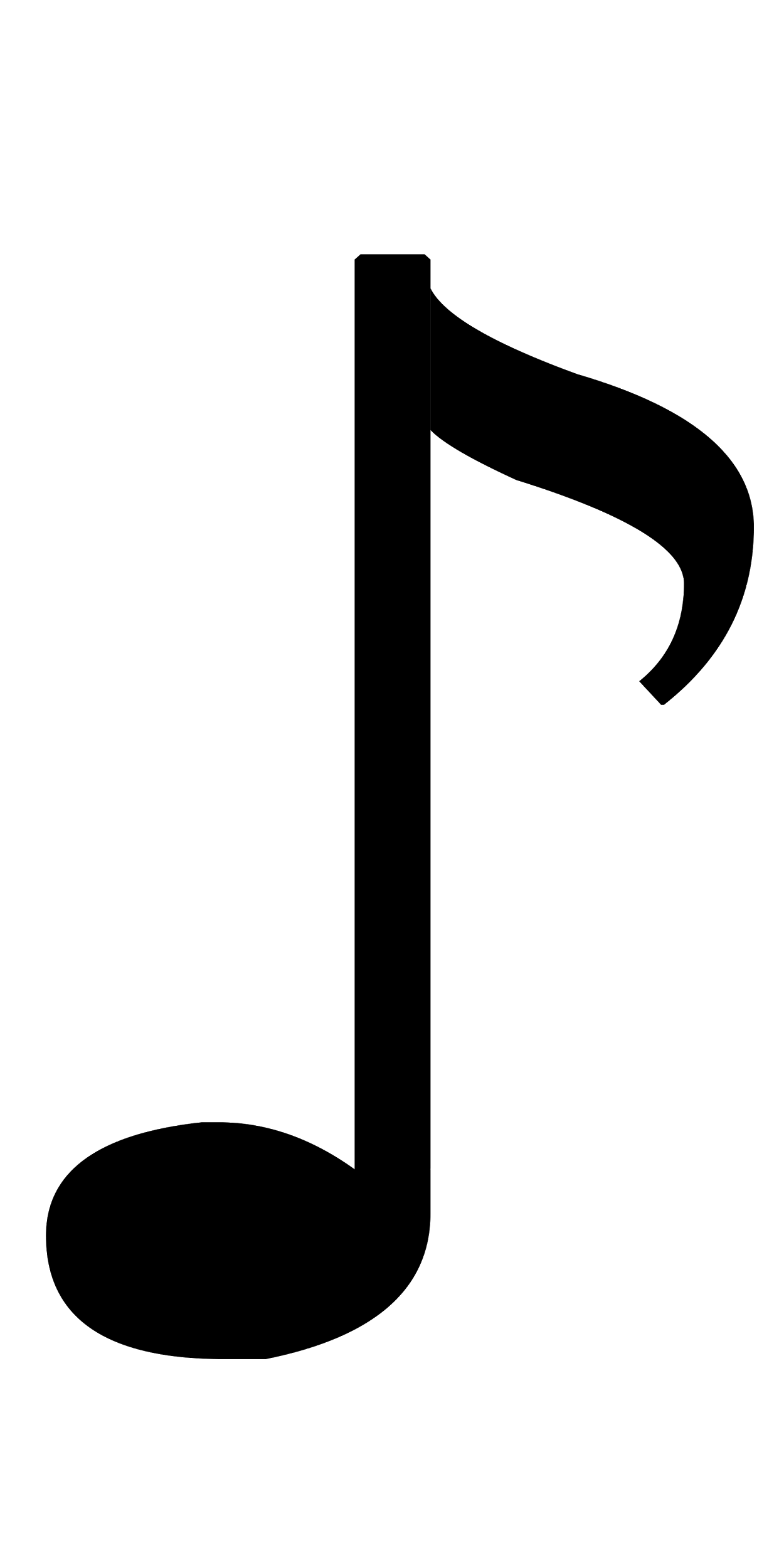 With
Concessions
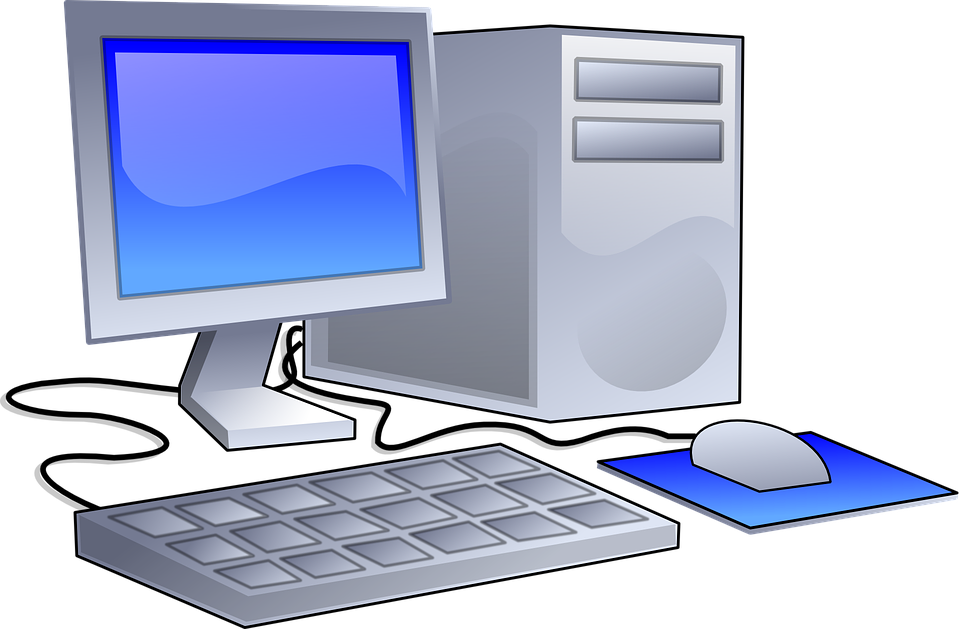 in the Community Room
Come read or do quiet work
Computer Lab 310
Bring Falcon Dollars for snacks !
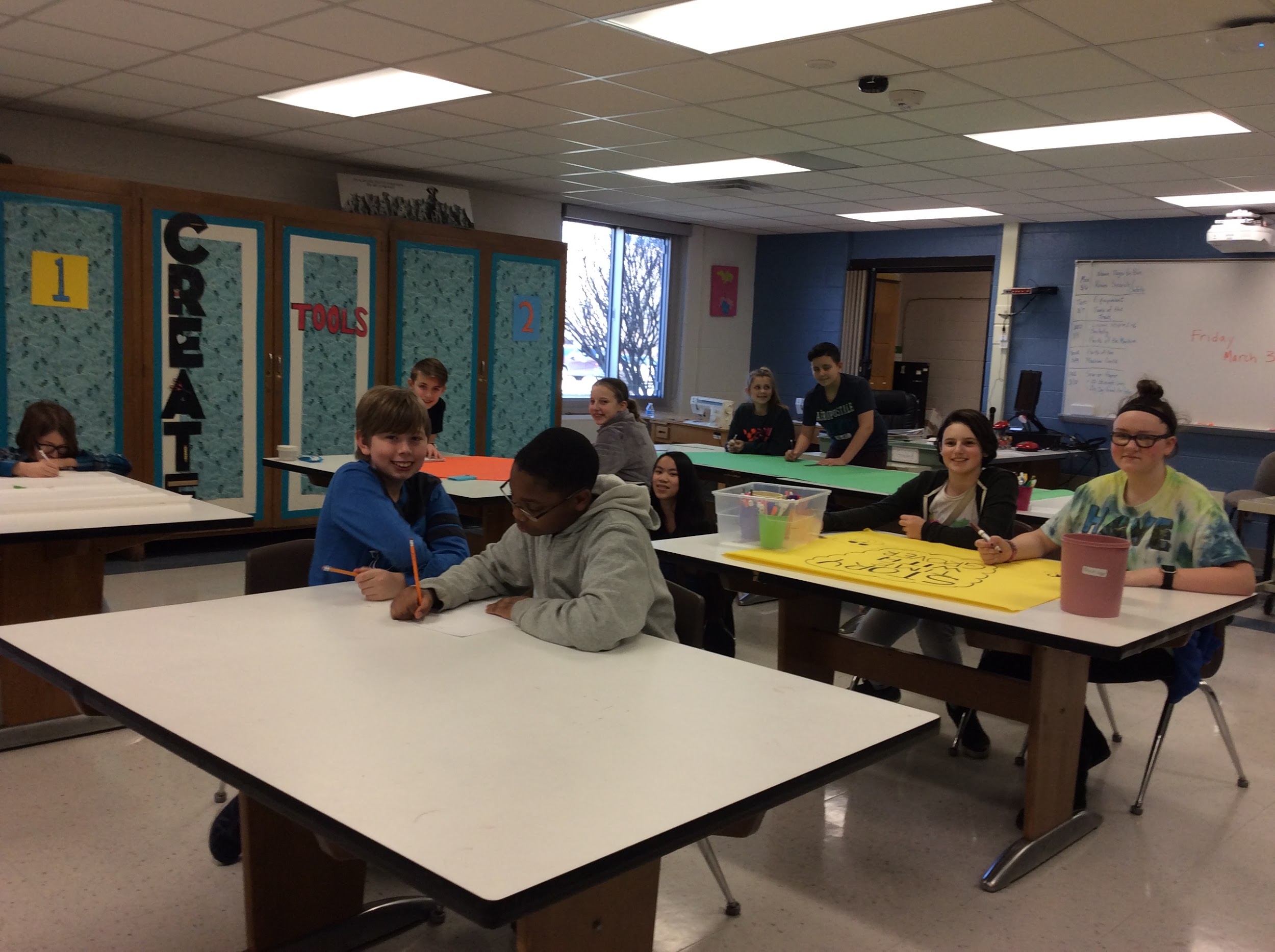 PBIS Student Team
Promotional Video
https://drive.google.com/open?id=0B2EWOBfQal72cmlaS2Utdk01Z2c
Sign making for Frost Frenzy
Staff Support
2016 - 76% of staff favor of continuting PBIS, 2017 - 92% of staff in favor of continuting PBIS!
Teams - Where we’ve been
Consequences
Rewards
Lessons
New Structure
Teacher’s pick two!
Frost Frenzy, all hands on deck
PBIS Teacher sign-up
https://docs.google.com/spreadsheets/d/1qPmdOxLWnF-8agFsGQnQOleUoT-myDwBpXOpJ7ltXwA/edit#gid=0
92% of staff report PBIS makes a positive impact on building climate.
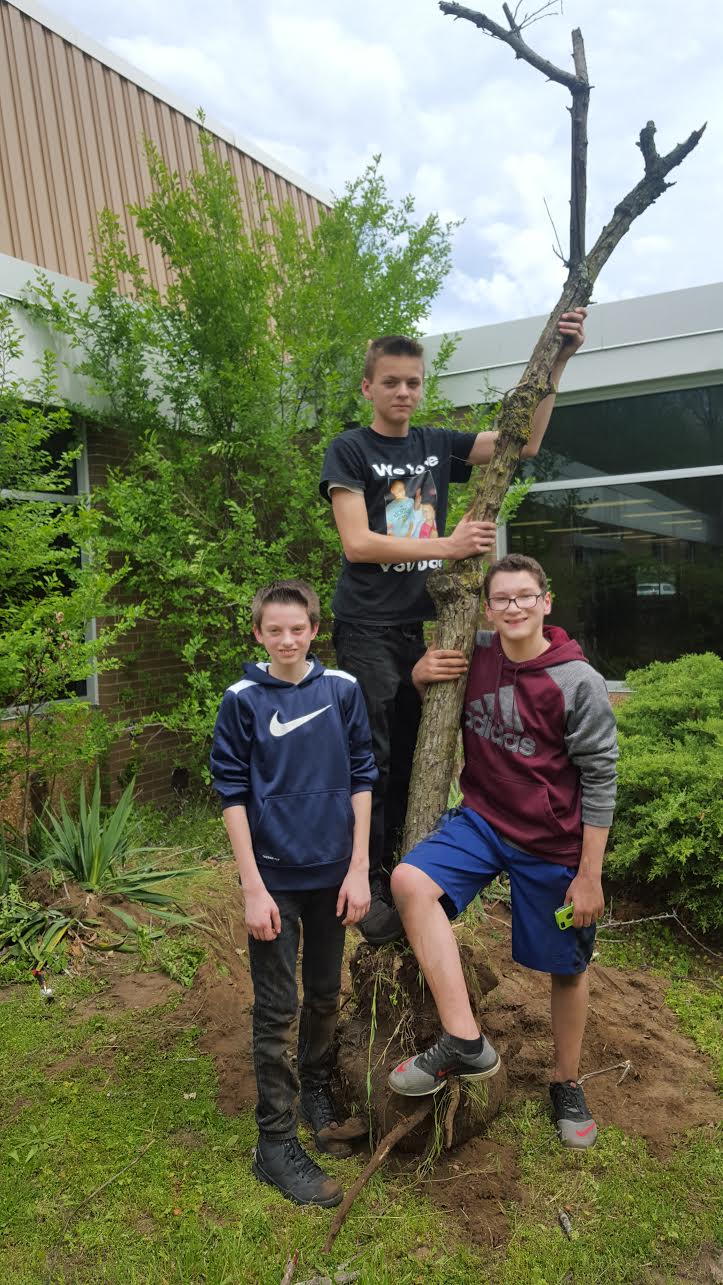 Community Service
Courtyard clean-up

Office tasks

Lost and found

Classroom clean-up
Tier Two Mentoring
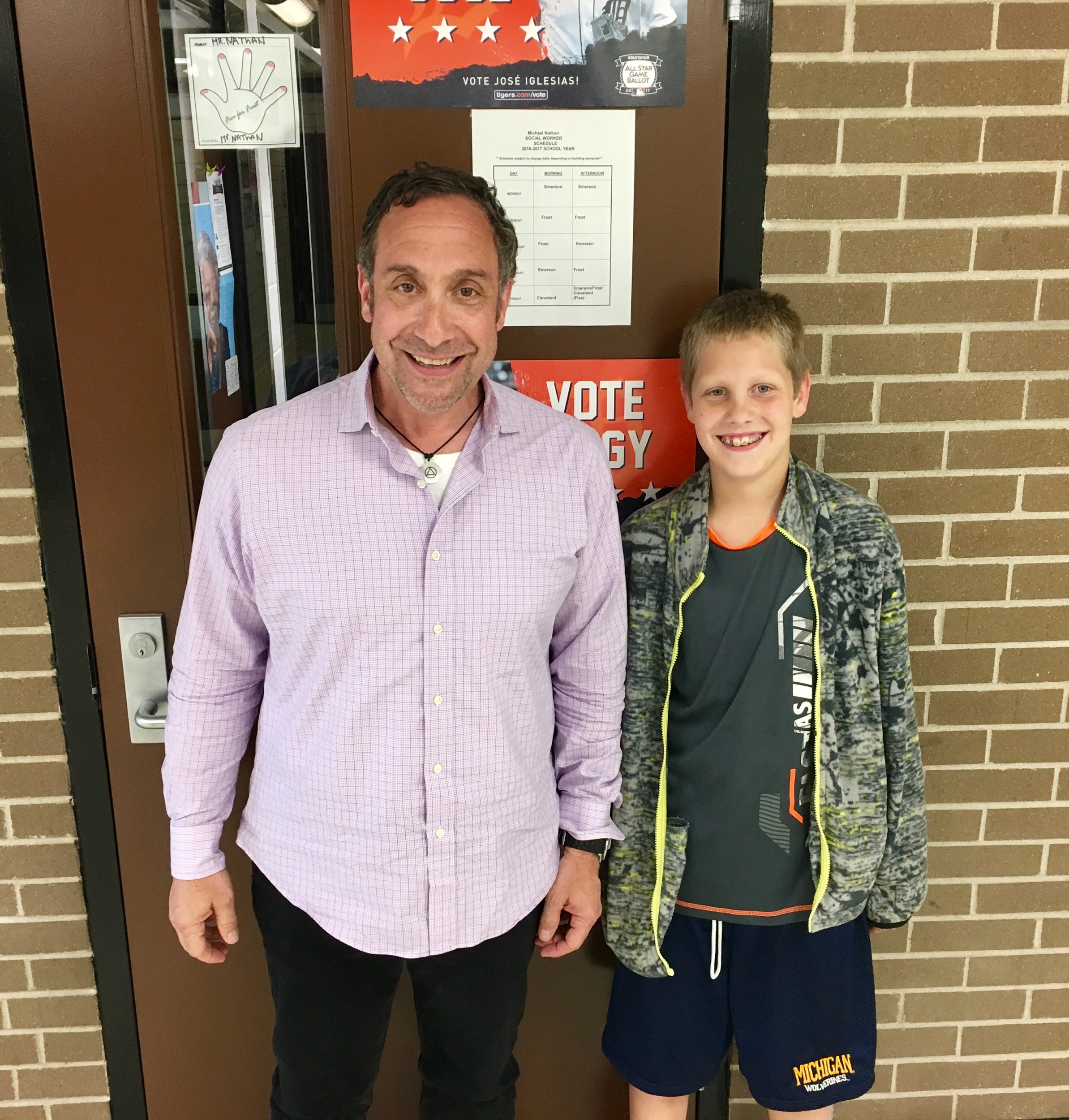 Focus - Behaviors, not grades

Criteria - citizenship (3 - 5), prior discipline issues, truancy

Staff volunteers - training, activities
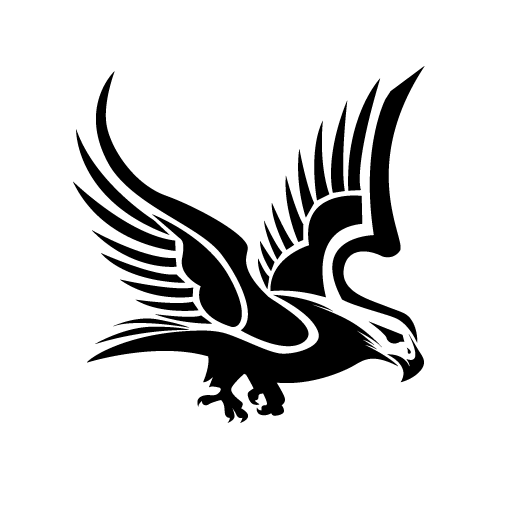 This year’s Plan
Targeted instruction in behavior expectations/social skills 
Check in/check out
Professional reading
Increased mentor training/support
Increased staff training
Detailed calendar of events to start the school year
Increased number of rewards
Add PBIS referrals to EPT
Student rewards center
PBIS is what we do!
Supports our district climate goals 
Character elements, respectful interactions 

Student government/PBIS student team

Alternatives to Suspension 
Reflective writing, community service, adult mentors
Team Contact Information
Anthony Abbate, Principal					aabbate3@livoniapublicschools.org

Shanan Wheeler, Assistant Principal			swheeler2@livoniapublicschools.org

Sherri Brown, Co-Chairperson				sbrown14@livoniapublicschools.org
				
Cathy Burr, District Coach					cburr@livoniapublicschools.org

Christy Deskovitz, Student Assistance Provider	cdeskovi@livoniapublicschools.org

Renee Melcher, Teacher					rmelcher@livoniapublicschools.org
				
Barb Postel, Co-Chairperson					bpostel@livoniapublicschools.org